Толерантность. Егора и Дениса
Отношение к человеку
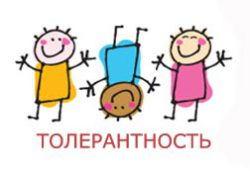 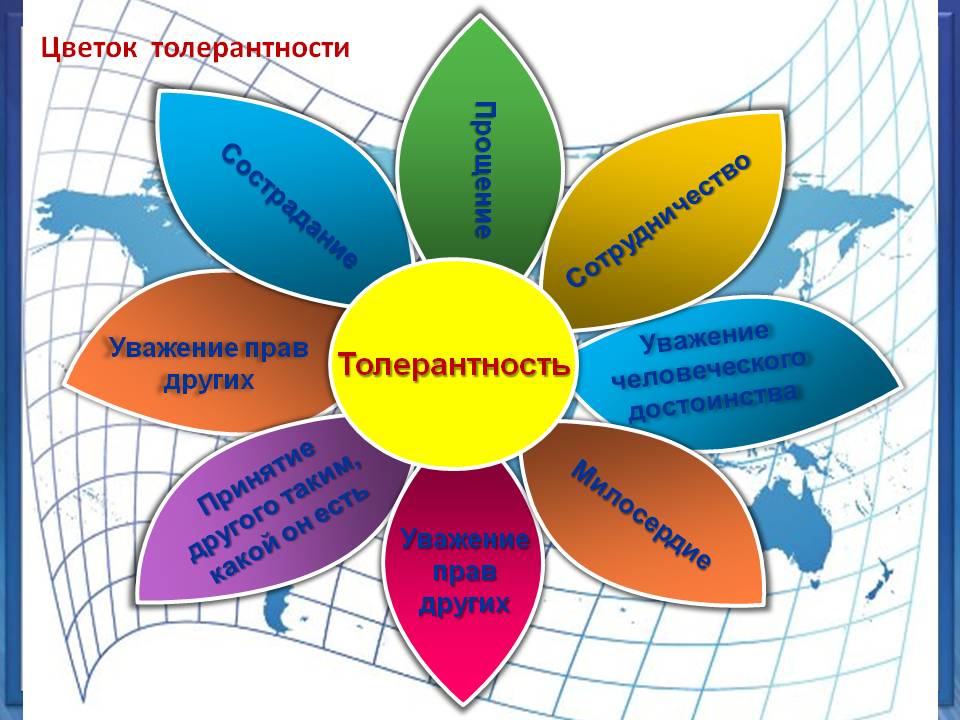 Толерантность это уважение к другим людям. Неважно из кокой они страны или города главное что мы всех уважаем.
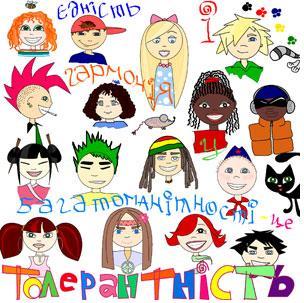